Szimmetriák szerepe a szilárdtestfizikában
Szilárdtestfizika alapjai előadás

Alkalmazott fizika és Fizikus BSc
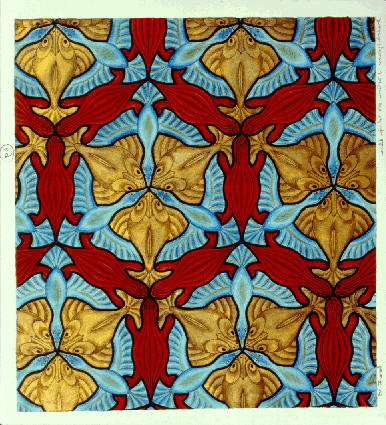 Ars longa vita brevis
BME, 2015
Kristályok szimmetriái
Kristály: szilárd anyag, mely térben periodikus = diszkrét eltolási szimmetriával bír.

Kristály szimmetriái: azon térbeli transzformációk, melyek a kristályt önmagával fedésbe hozzák. Diszkrét eltolások + inverzió, forgatások, tükrözések, csúszósíkok, csavartengelyek.











Tércsoport: a kristály összes szimmetriája által alkotott csoport.

 gi ÎG :   gi • (gj • gk) = (gi • gj) • gk,   gi • gj = gk,   E • gi = gi • E = gi,   gi • gj = gj • gi = E

Pontcsoport: a tércsoport eltolások szerinti faktorizálásával kapott csoport.

	         R ® E :	 Rn ® E , C3 • a/3 ® C3 , m • a/2 ® m
Idealizált kép, hiszen feltételezi, hogy
a kristály végtelen és teljesen szabályos,
Tehát az atomok nem mozoghatnak és
nincs egyetlen hibahely sem
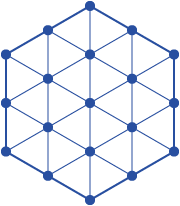 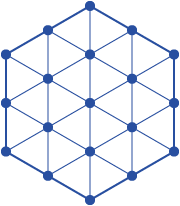 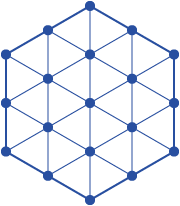 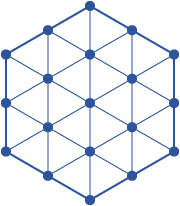 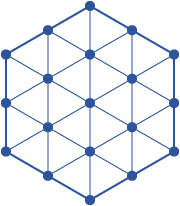 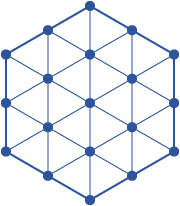 Eltolások: mindig részcsoportja
a tércsoportnak, generátorai az
elemi rácsvektorok. A többi szim-
metria művelet is részcsoport kell
legyen. 

Szimmorf kristály:
nincsenek törteltolások.

Nem szimmorf kristály:
vannak törteltolások.
m
R
Cn
Szimmetriák szerepe a szilárdtestfizikában
Problémafelvetés: szimmetriáik és mérhető mennyiségek kapcsolata



Polár- és axiálvektorok, polár- és axiáltenzorok



Neumann-elv



Neumann-elv alkalmazása



Komplex mágneses anyagok optikai tulajdonságai (szünet után)
BME, 2015
Problémafelvetés...
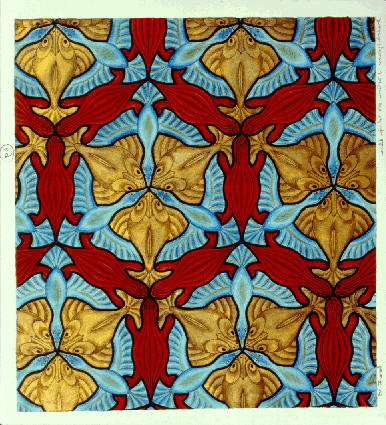 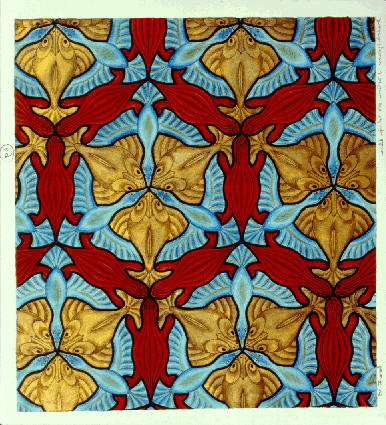 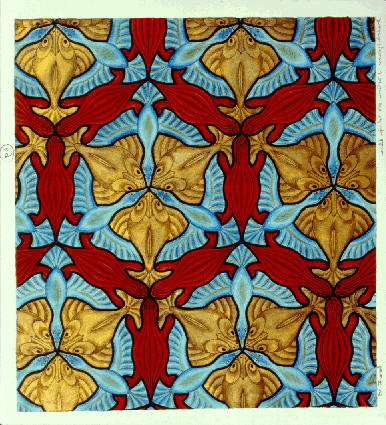 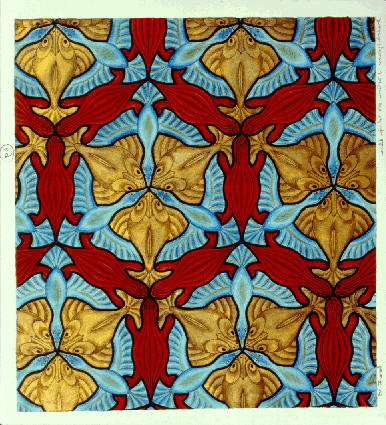 Bravais rács, elemi rács-
vektorok, elemi cella,
Wigner-Seitz cella


 
Bármelyik 3 fogású 
Tengelyen átmegy 3 ilyen
tükörsík

 Pontcsoport generátorai:
C3 és m
•
•
•
•
•
•
•
•
•
•
•
•
•
•
•
•
•
•
•
•
•
•
•
•
•
•
•
•
•
•
•
•
•
•
•
•
•
•
•
•
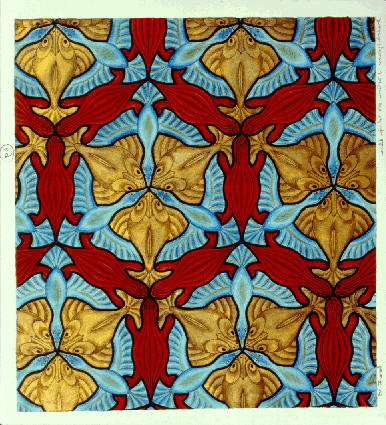 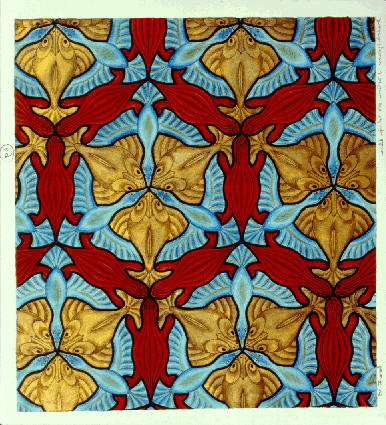 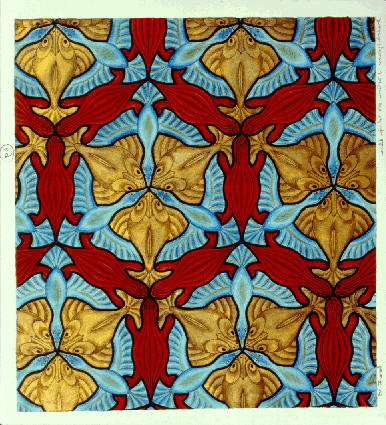 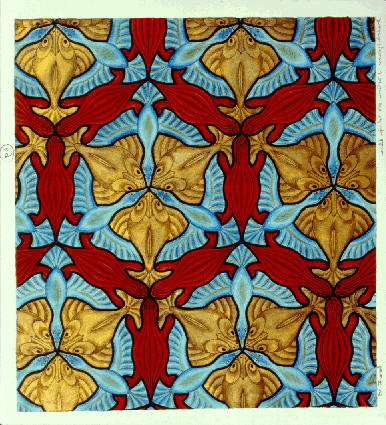 2π/3
2π/3
2π/3
M.C. Escher: Fish/Duck/Lizard (1948)
Problémafelvetés...
Ferroelektromosság?
Térbeli szimmetriák
    Pontcsoport: 3m
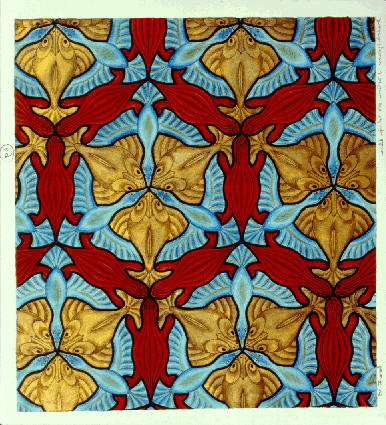 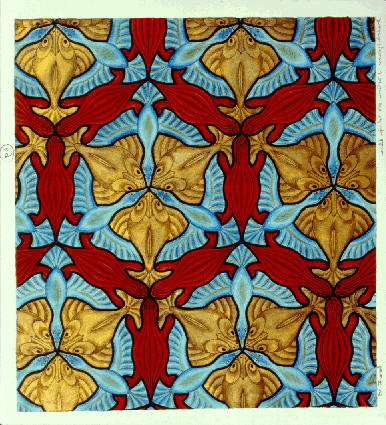 A kristály tércsoportját szóráskísérlettel
meghatározták.

Kristályszerkezet szimmetriáinak
ismeretében tudunk-e állítani
valamit a kristályt jellemző egyéb
mennyiségekről?

Érzés:  szimmetriák nem csak a
kristályszerkezetet, de az egyéb
jellemzőket sem változtathatják meg.

Ferroelektromosság: elektromos 
dipólusok homogén rendeződése,
amely makroszkopikus polarizciót hoz
létre.
1’

1’ : t ® -t
y
x
_
P
+
2π/3
2π/3
z
2π/3
x
Problémafelvetés...
Időtükrözési szimmetria
Pontcsoport: 3m1’ ® 3m’
Ferromágnesség?
Mágneses dipólusok homogén
rendeződése, ami makroszkopikus
mágnesezettségre vezet.

Ferromágnesség? A forgatások
semmilyen vektormennyiséget
nem engednek meg az xy síkban.

Z tengely irányában lehet-e M?
Milyen vektor is M? J köráram
transzformációja tükrözésre.

Az idő irányának megfordítása
visszaállíthatja M irányát.
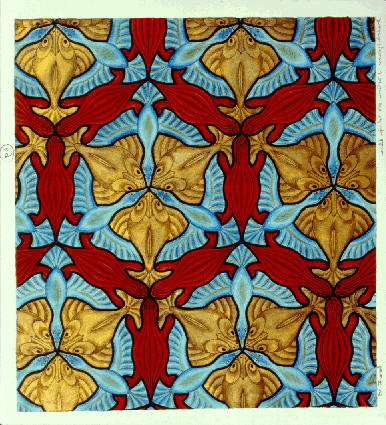 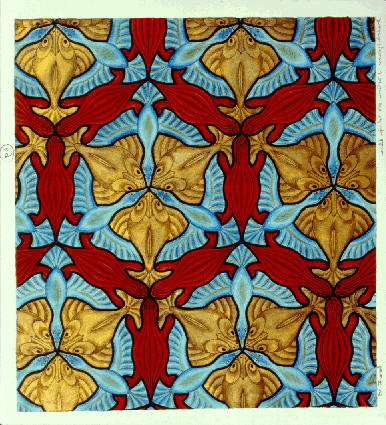 y
x
M
-M
2π/3
2π/3
z
-j
j
2π/3
x
Problémafelvetés...
Ferromágnesség?
Időtükrözési szimmetria
Pontcsoport: 3m1’ ® 3m’
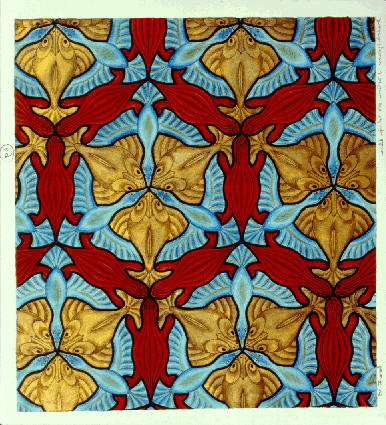 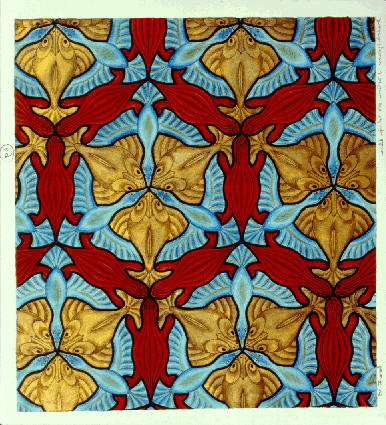 Eddig figyelmen kívül hagyott
szimmetria az időtükrözés:
sztatikus szerkezetre triviálisan
teljesül, de áramok jelenlétében
nem.

Mágneses pontcsoport, ahol a
térbeli szimmetriaműveletek az
időtükrözéssel kombinálhatóak.
y
x
2π/3
Kristály szimmetriái: azon térbeli és időbeli transzformációk, melyek a kristályt önmagával fedésbe hozzák.
2π/3
2π/3
Polár- , axiálvektor és tenzor mennyiségek
Időtükrözés, 1’: t ® -t
Inverzió, i: r ® -r
Polárvektor: úgy transzformálódik
mint a helyvektor

Axiálvektor: úgy transzformálódik,
mint két polárvektor vektorszorzata.


Lerajzolni polár- és axiálvektor
síkra való tükrözését.

Időtükrözés hatása egy mennyiségre:
Az adott anyagi jellemző milyen értéket
venne fel, ha  az idő irányát
megfordítanánk.

Mely polár- és axiálvektorok
párosak ill. páratlanok időtükrözésre?
Polár
M
_
_
_
P
-P
P
M
-M
+
+
+
Axiál
j
-j
j
axiálvektor ≠ polárvektor
            m=i • C2
Axiálvektor:
    r1×r2
Időtükrözés:
    v, j, P, E        H, M
, r×F
Polár- , axiálvektor és tenzor mennyiségek
Polártenzorok:
mindkét indexükben úgy transzformálódnak mint a helyvektor komponensei

szimmetria nem tesz köztük különbséget

időtükrözési tulajdonság nem egységes a tenzorelemekre

inverzióra érzéketlenek
...
Axiáltenzorok:
Ezek a mennyiségek lehetnek
Hely- és időfüggők.

Mi most a homogén és sztatikus
választ tekintjük.
Neumann-elv
Neumann-elv: A kristályt jellemző, mérhető vektor- és tenzormennyiségek
                         bírnak a kristály szimmetriájával.
Térben homogén mennyiségeknél az eltolásokra vonatkozó feltétel triviálisan teljesül,
csak a pontcsoport szimmetriaműveletei szabnak feltételt a mérhető mennyiségekre.
Cn
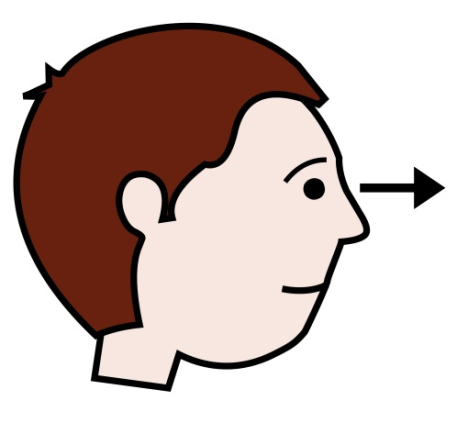 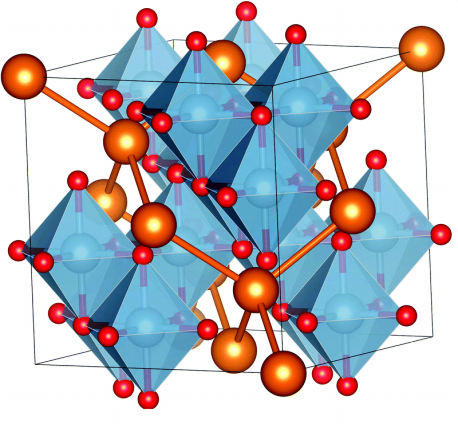 Franz E. Neumann: Vorlesungen über die Theorie der Elastizität der festen Körper und des Lichtäthers
                                   edited by O. E. Meyer. Leipzig, B. G. Teubner-Verlag (1885)
Neumann-elv alkalmazása
Egyszerű köbös rács egyatomos bázissal:
C4
C3
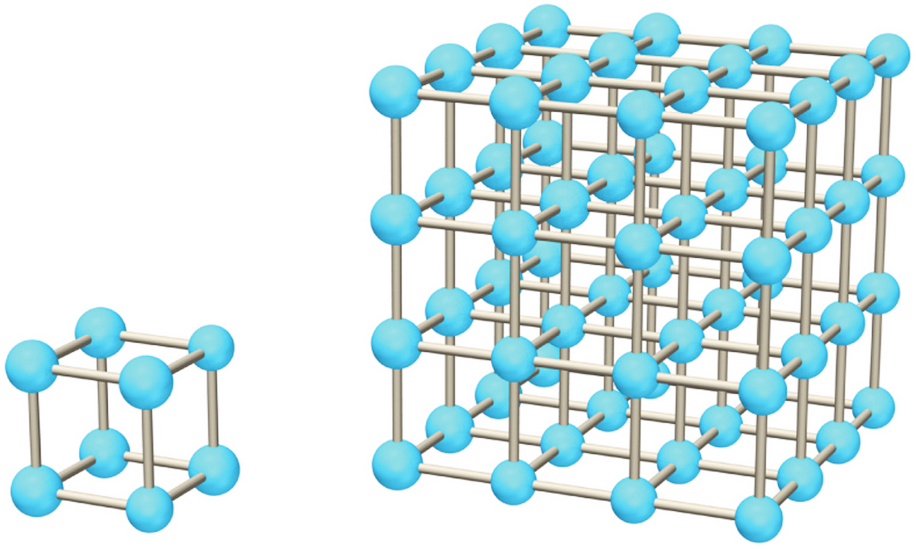 i Ä
_
Pontcsoport: m3m (Oh)
C2
E    6C4  	  8C3    6C2    3C2 =(C4)2

i      6S4 	  8S6     6σd    3σh
z
y
Ý
x
Elég csak a generátorokkal felírni az egyenleteket:
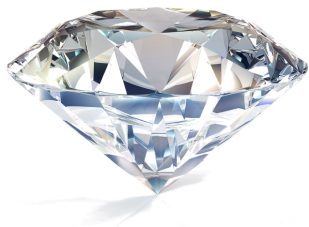 _
_
Þ
Þ
Gyémánt:
m3m
Tércsoport:  Fd3m                         Pontcsoport:
https://en.wikipedia.org/wiki/Space_group
http://www.webqc.org/symmetry.php
Neumann-elv alkalmazása
C4
C4
M
i Ä
i Ä
C3
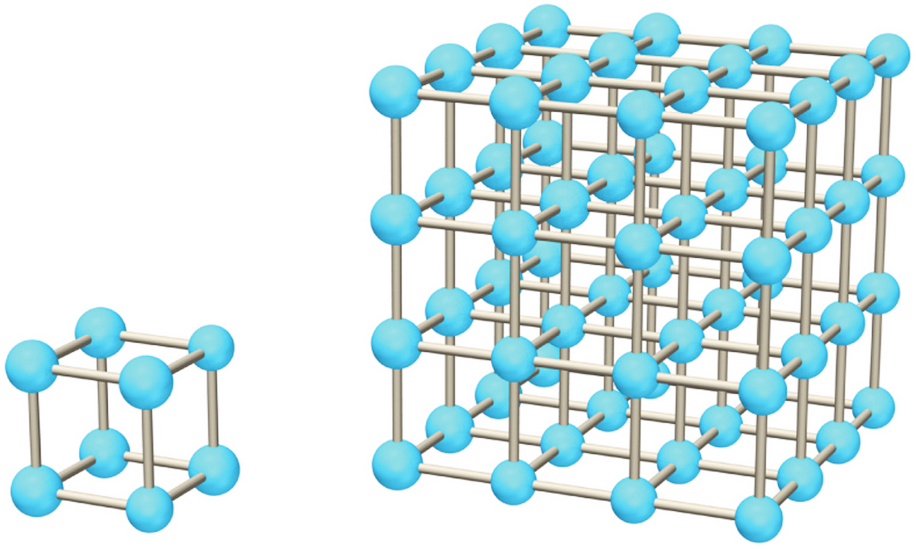 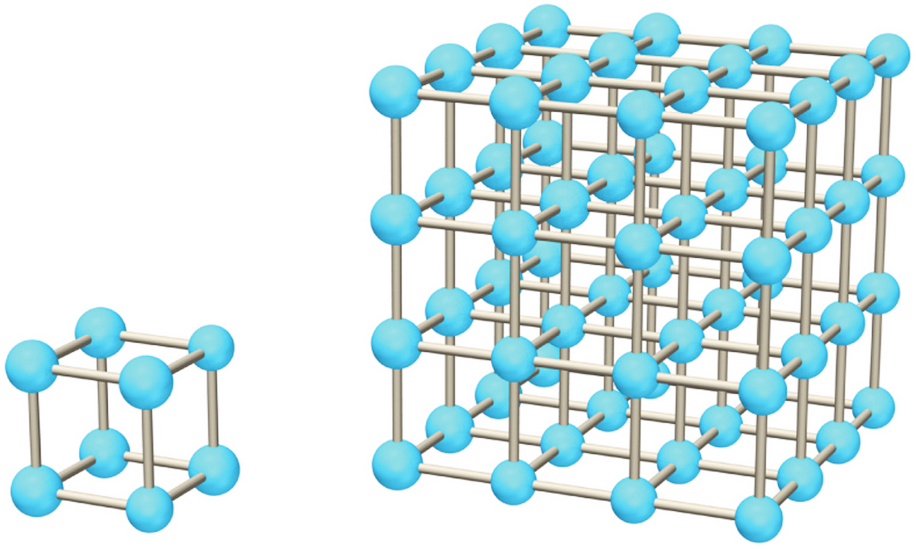 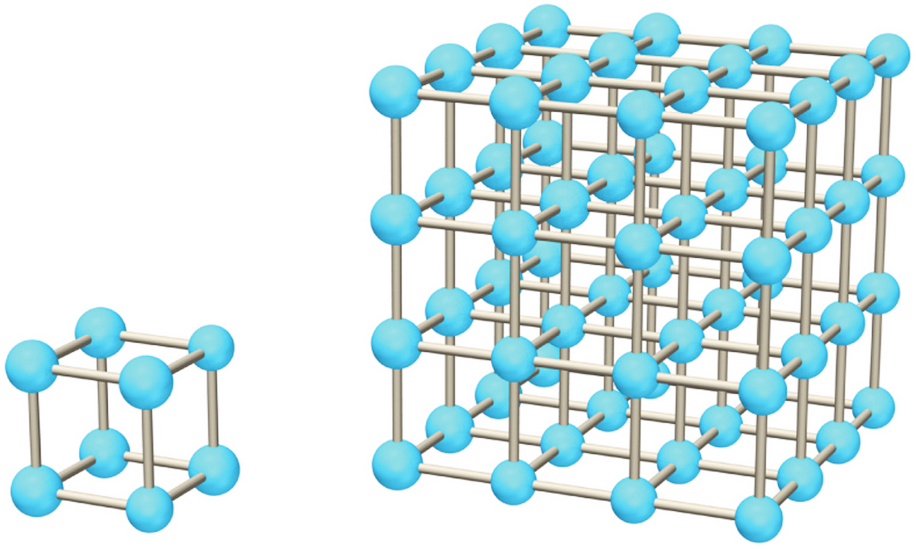 C2’
C2
C2’
_
z
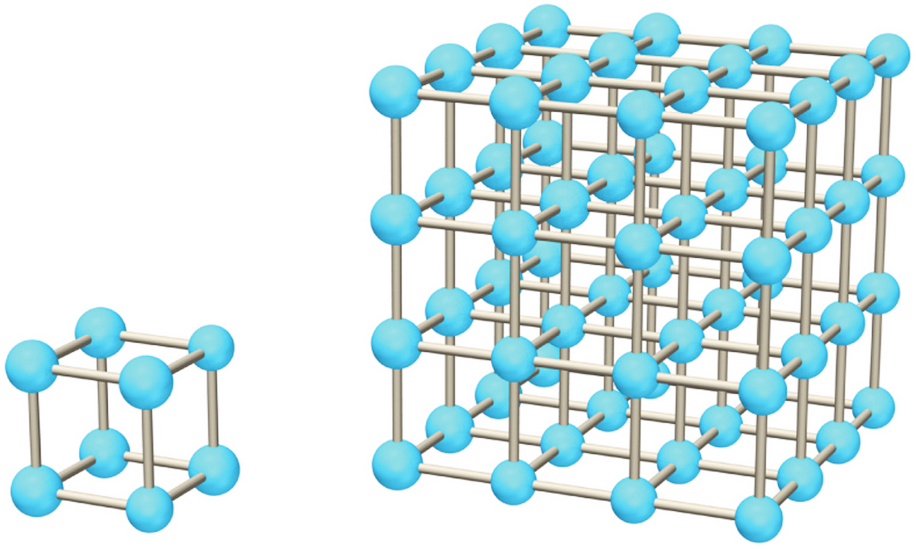 m3m
4/mm’m’
y
i Ä
x
m'
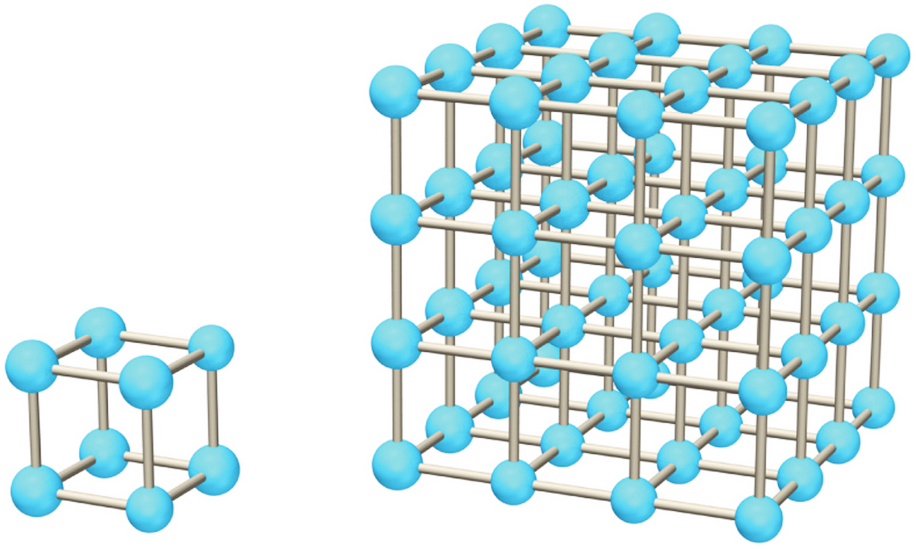 M
C2
P
m
C2
C2’
4/mmm
mm'2’
Neumann-elv alkalmazás
C4
i Ä
C3
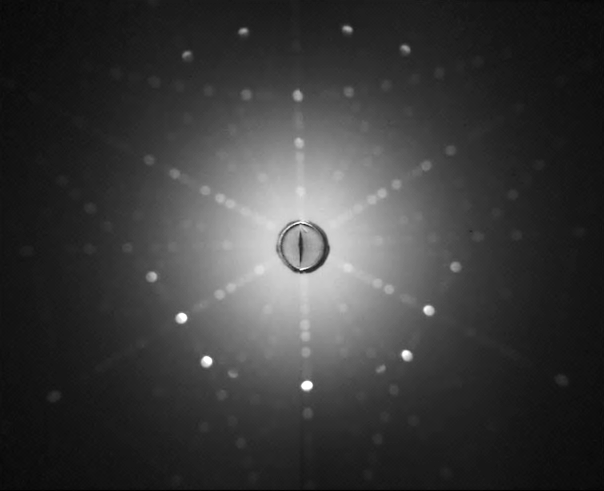 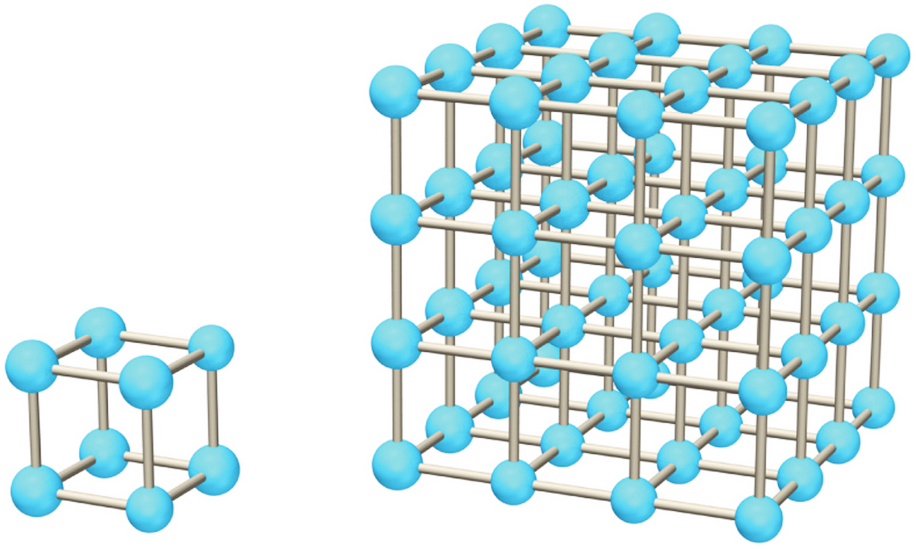 Û
Û
C2
(111)